Презентація
досвіду роботи вчителя
хімії Червоноармійської
ЗОШ I-IIIступенів
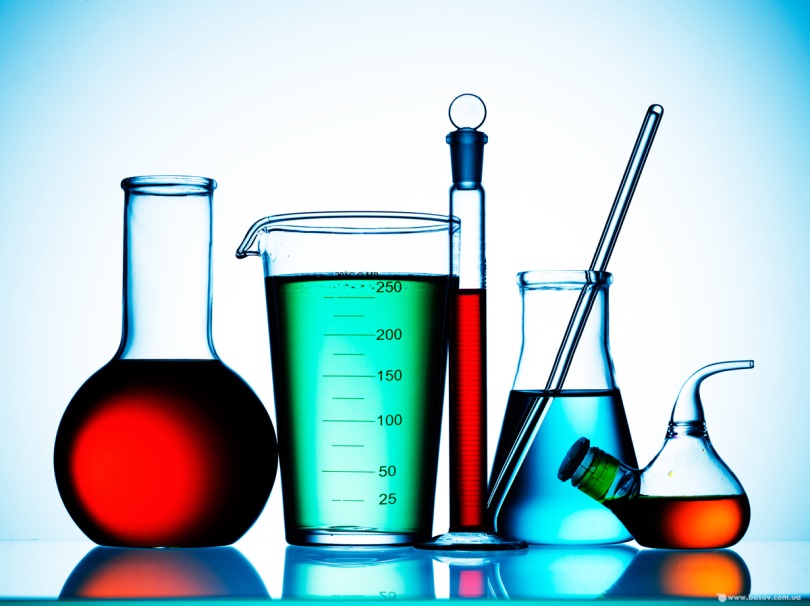 Кенц Л.В.
Кенц Л.В.
Кенц

Лілія

Вікторівна
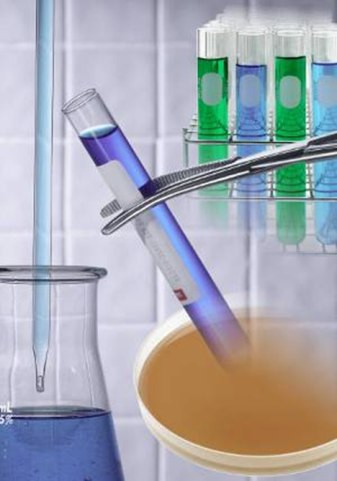 Кенц Л.В.
Моє життєве кредо:
Якщо твої плани розраховані на рік - сій зерно,
Якщо на десятиріччя - сади дерева,
А якщо на ціле життя - віддай дітям часточку душі своєї - навчай їх.
Кенц Л.В.
Візитна картка
Вчитель хімії і біології  

Кваліфікаційна категорія –І

Класний керівник 10 класу;

Педагогічний стаж -16років
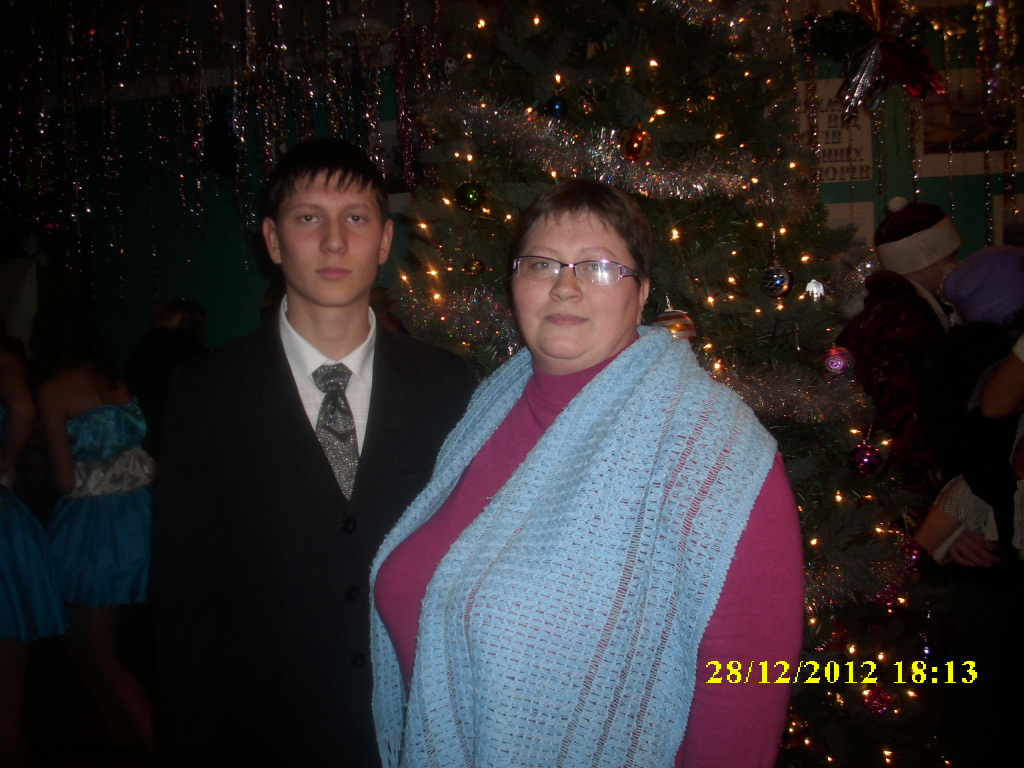 Кенц Л.В.
Тема досвіду:
Впровадження
 інформаційно-комунікаційних
технологій 
на уроках 
хімії
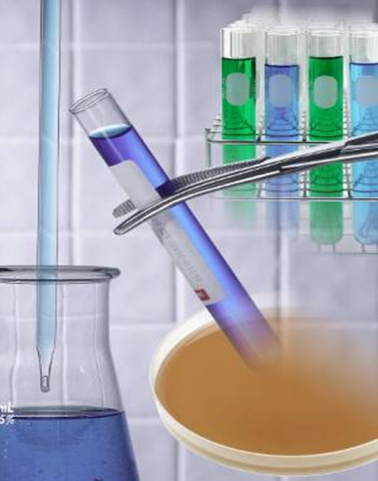 Кенц Л.В.
Застосування інформаційно-комп‘ютерних технологій – спосіб інтенсифікації навчального процесу, посилення його динамічності та наочності (наочність за Я.А.Коменським є “золотим правилом дидактики”)
Кенц Л.В.
Використання ІКТ на уроках сприяє
Підсиленню мотивації
Підвищенню якості знань
Розвитку комунікативнх здібностей
Інтересу до предмета
Розвитку інформаційної компетентності учнів
Міцності засвоєння знань та навичок
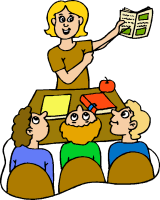 Кенц Л.В.
Використання на уроках різновидів ІКТ
Презентації
Електронні енциклопедії
Дидактичні матеріали
Програми-тренажери
Системи віртуального експерименту
Програмні системи контролю знань
Електронні підручники
Навчальні ігри і розвивальні програми
Ресурси Інтернету
Кенц Л.В.
Ефективна форма 
викладання навчального
матеріалу - мультимедійна
презентація
Кенц Л.В.
Прийоми використання мультимедійних презентацій на різних етапах уроку
Контроль
знань
Закріплення
знань
Мотивація
навчальної
діяльності
Актуалізація
знань
Домашнє
завдання
Вивчення
нового
матеріалу
Кенц Л.В.
Контроль знань
Виконання тестових завдань з наступною само або взаємоперевіркою
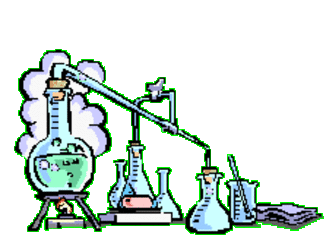 Серед перелічених формул речовин обрати кислоти:

а) KOH   б)  CaCl2   в)  HCl   г)   SO2

д)H3PO4    є)Na2O   ж) H2SO4  з) HBr

І) Ca(OH)2   к)  HNO3    л)  SO3  м) H2S
Кенц Л.В.
Актуалізація знань
Завдання з пошуку правильного твердження, заповнення пропусків в реченнях
Речовини, які використовують для виготовлення предметів  – …
Вода,кухонна сіль, алюміній – це …
Мідна пластинка, залізний цвях – це…
Запах, колір, електропровідність – це…
Стан в якому речовина перебуває за певних умов називається…
Мережі електропередач виготовляють з міді, тому що …
Речовина, яка не містить домішок – це …
Олію від води можна відділити …
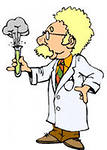 Кенц Л.В.
Мотивація навчальної діяльності
Прийом “Що це може значити?” “Що далі? ” “Чому?”
Я сріблястий, я криластий,
       Високо люблю літати.
       А корозії не знаю, 
       Плівкою себе вкриваю.
       На опорах через ліс
       То дротами я повис.
       Можу двері змайструвати, 
       Посудом на кухні стати.
       А народжуюсь із глини.
       Чи мене назвеш ти нині?
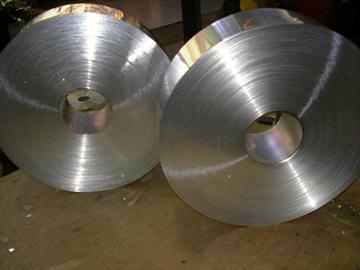 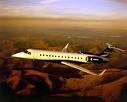 Кенц Л.В.
Вивчення нового матеріалу
Демонстрація наочного матеріалу, складання опорного конспекту, теоретичне обґрунтування процесу або явища
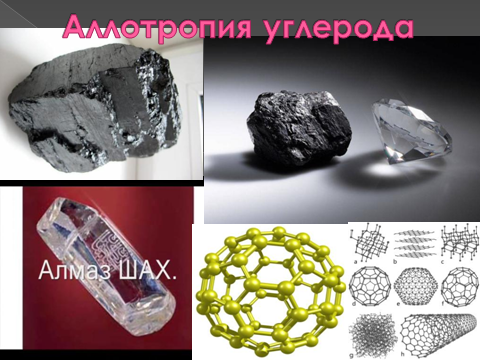 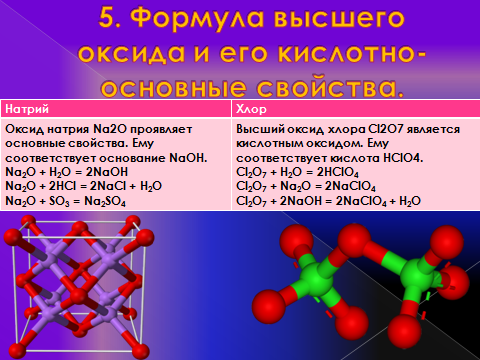 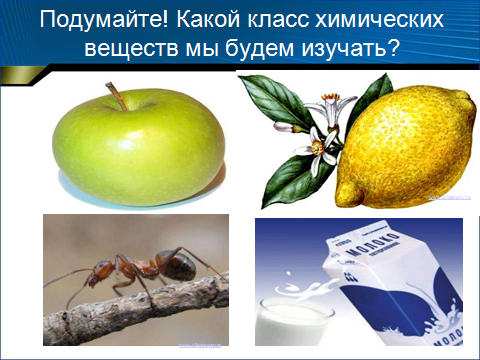 Кенц Л.В.
Закріплення знань
Прийом “Знайди зайве”, “Розташуй у послідовності ”, термінологічний диктант, навчальне тестування
“П'ятий зайвий”
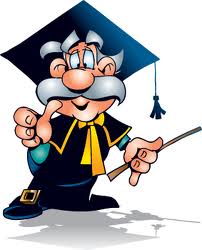 HI, HCl, HBr, HNO3,HF

 H2S, H2CO3, H3PO4, H2SO3, H2SiO3

HF, H2SO3, H3PO4, H2SO4, H2SiO3

 H2SiO3, HNO3, HCl, H2CO3, H2SO4
Кенц Л.В.
Інтегративні технології
Кенц Л.В.
Майстер – клас «Я роблю це так»
«У дитячому віці гра – це норма, і дитина повинна завжди гратися, навіть коли робить серйозну справу»
                                 А.С. Макаренко
Кенц Л.В.
Кредо вчителя:
Кожному уроку - відмінну підготовку, сучасні методи, високу якість.
Кенц Л.В.
Кенц Л.В.
Незакінчене речення
Дискусія
Робота в парах
Мікрофон
Метод ПРЕС
Дерево рішень
Інтерактивні методи
Дебати
Ажурна пилка
Мозкова атака
Акваріум
Навчаючи - учусь
Імітаційні ігри
Кенц Л.В.
Вправа “ Мікрофон ”
1) Що таке валентність?2) Що таке атом?3) Що таке проста речовина?4) Назвати елементи,що мають змінну валентність.5) Чому дорівнює валентність Гідрогену?
Кенц Л.В.
Вправа  “ Квітка – семицвітна “
Вписати в кожну пелюстку квітки окремо: а) фізичні тіла ; б) речовини з даного переліку: цвях, срібло, стакан, золото, кухонна сіль, вода, перстень, скло, ручка, виделка, деревина, стіл, молоток, залізо.
тіла
речовини
Кенц Л.В.
Вправа  “ Квітка – семицвітна “
стакан
срібло
цвях
золото
сіль
молоток
тіла
перстень
речовини
деревина
вода
виделка
ручка
скло
стіл
залізо
Кенц Л.В.
Вправа “ Хто швидше?”
11
23
12
14
Відносна 
атомна маса
1
31
40
16
H, Na, B, C, N, P , O , Cu
Кенц Л.В.
Граємо в “ Хрестики – нулики ”
Закресли символи елементів, що належать до металів, - і ти переможець
Кенц Л.В.
“ Знайди помилку ”
Учням пропонується схема дослідження або рівняння реакцій, формула у яких допущені помилки. Завдання: відшукати їх.
        1s2 2p3       1s2 2s22p6        1s32s1
                    правильно
     1s2 2s2       1s2 2s22p6        1s22s1
Кенц Л.В.
Складання ланцюга перетворень з використанням малюнків.
Дітям потрібно знати формулу речовини,  де цю речовину можна знайти в побуті і  в природі, її хімічні властивості.
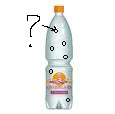 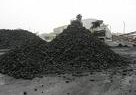 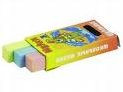 Вугілля
крейда
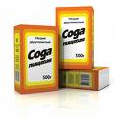 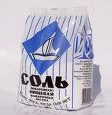 Кенц Л.В.
Ланцюг перетворень:
C           CO2         CaCO3
                     Na2CO3
                       NaCl
1.C+O2= CO2
2. CO2+CaO= CaCO3  
3.CO2+2NaOH= Na2CO3+H2O 
4.Na2CO3+2HCl= 2 NaCl +H2CO3
CO2
H2O
Кенц Л.В.
ІКТ слід використовувати для того щоб:
Кенц Л.В.
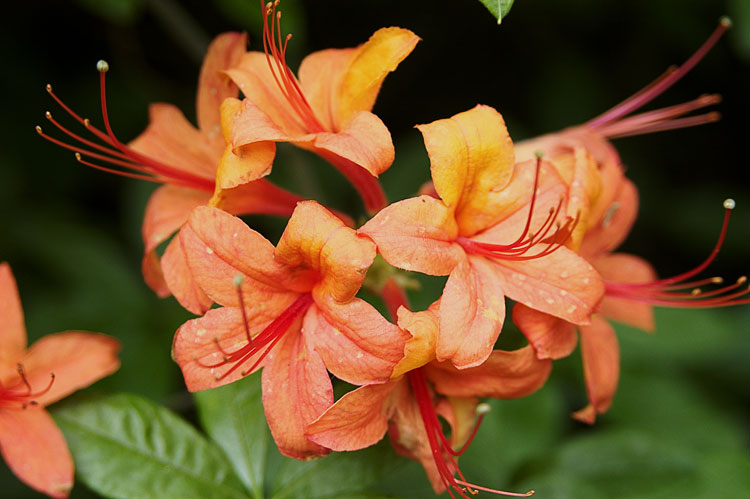 Бажаю успіху!
Йти вперед-означає втратити душевний спокій
Залишатися на місці-означає втратити себе.
    У найвищому розумінні рух уперед означає пізнання.
Тільки дія породжує результат!
Тільки відповідальність породжує дію!
Кенц Л.В.